Energy Excellence at McCombs
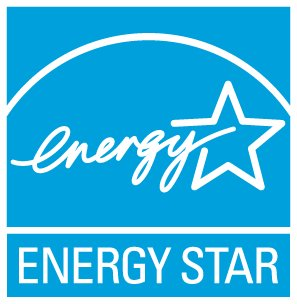 McCombs Has Been 
ENERGY STAR® Certified 4 Times!
2016
2015
2014
2013
Energy Excellence at McCombs
Ways That McCombs Saved in 2015-2016
Geothermal Heating and Cooling
LED Indoor and Outdoor Lighting
Heating and Cooling Schedule Evaluation 
Heating and Cooling Set Point Evaluation
Testing and Balancing
SOURCE: Data generated from utility input in ENERGY STAR® Portfolio Manager®